Final CLT e teste de proporções
População
Média : 33,33
11
18
14
21
Máximo: 91
10
15
Populacional
Mínimo: 10
Desvio Padrão: 21
31
65
21
43
22
23
50
50
32
22
91
61
Uma amostra possível (tamanho amostral n = 8)
11
Média: 33,3375
18
14
21
Máximo: 91
10
15
Amostral
Mínimo: 10
Desvio Padrão: 26,88
31
65
21
43
Amostra 1
22
23
50
50
32
22
91
61
Outra amostra possível (tamanho amostral n = 8)
11
Média: 27,75
18
14
21
Máximo: 50
10
15
Amostral
Mínimo: 11
Desvio Padrão: 12,95
31
65
21
43
Amostra 2
22
23
50
50
32
22
91
61
Histograma da média amostral de várias amostras
Amostra 2
Amostra 1
O Teorema Central do Limite nos diz que:

(se os elementos da amostra forem escolhidos aleatoriamente dentro da população)

A média amostral vai ficar perto da média populacional

A probabilidade de observarmos diferenças com relação à média populacional pode ser calculada usando a curva normal

Quão maior for o tamanho amostral, menor a diferença entre a média amostral e a média populacional
Amostra 4
Amostra 3
Média
populacional:
33,33
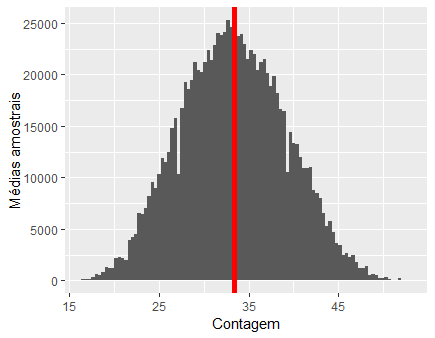 Histograma da média amostral de várias amostras
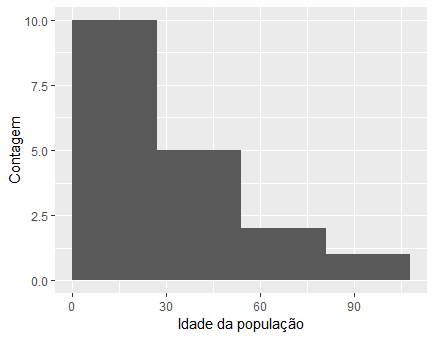 O Teorema Central do Limite nos diz que:

(se os elementos da amostra forem escolhidos aleatoriamente dentro da população)
Não importa a distribuição da população!

A média amostral vai ficar perto da média populacional

A probabilidade de observarmos diferenças com relação à média populacional pode ser calculada usando a curva normal

Quão maior for o tamanho amostral, menor a diferença entre a média amostral e a média populacional
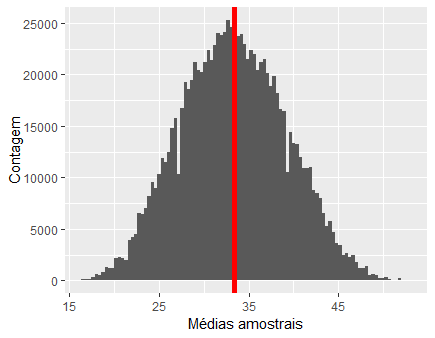 A média amostral vai ficar perto da média populacional
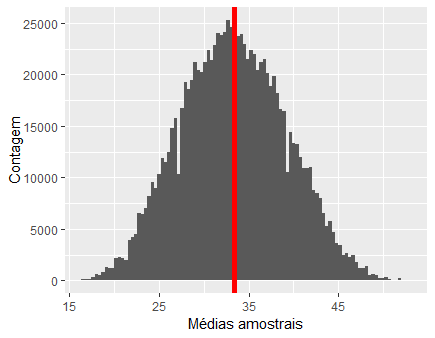 Teoria
Prática
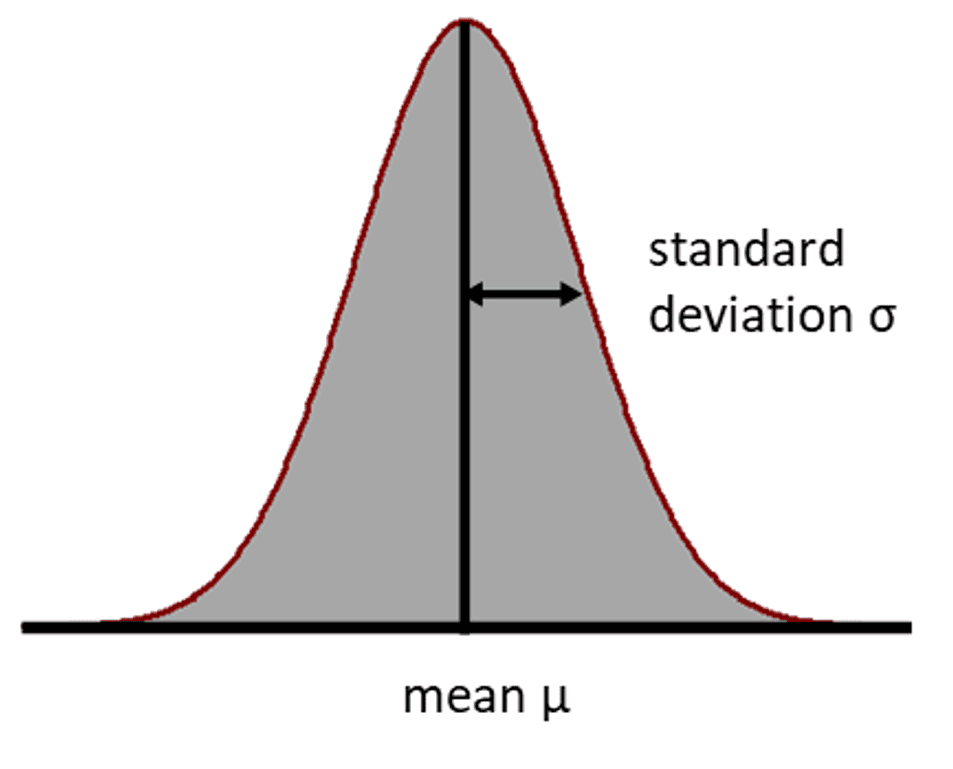 2. A probabilidade de observarmos diferenças com relação à média populacional pode ser calculada usando a curva normal
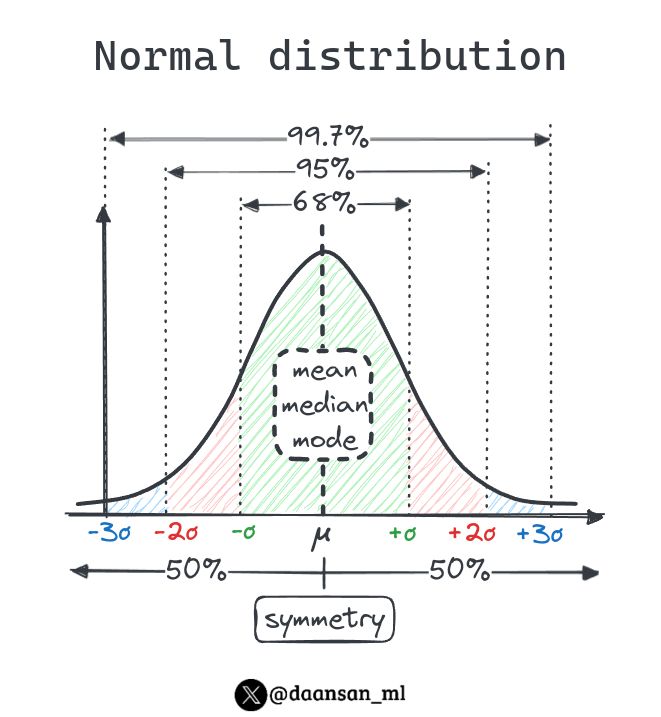 Prática
3. Quão maior for o tamanho amostral, menor a diferença entre a média amostral e a média populacional
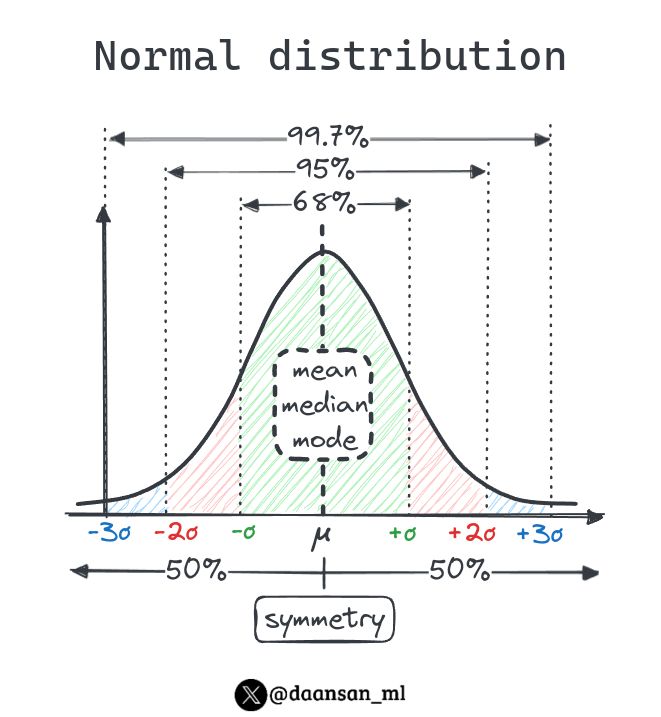 Prática
3. Quão maior for o tamanho amostral, menor a diferença entre a média amostral e a média populacional
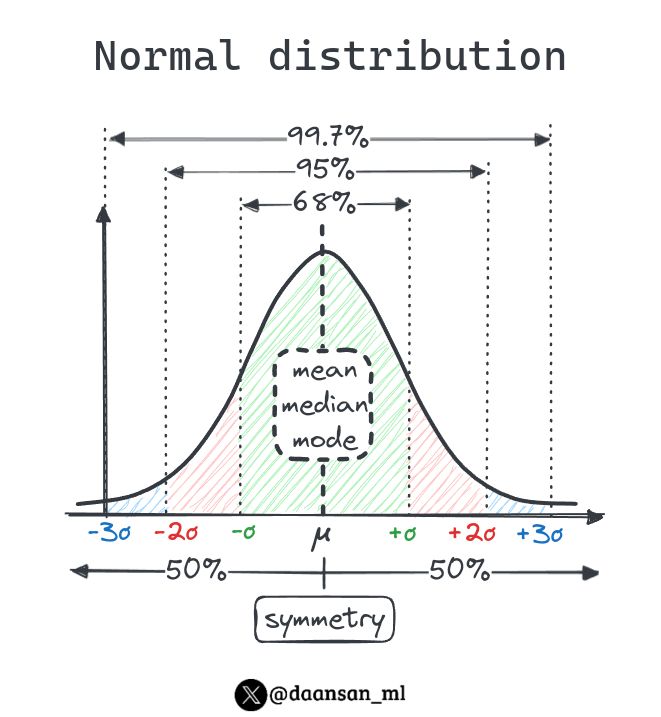 Teoria
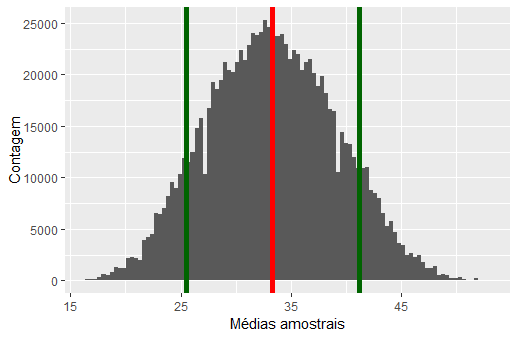 Prática
Prática
3. Quão maior for o tamanho amostral, menor a diferença entre a média amostral e a média populacional
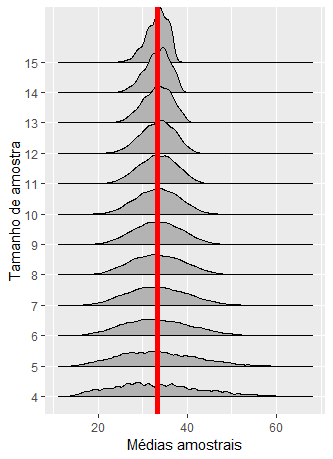 O que é probabilidade?
O Teorema Central do Limite fala sobre probabilidades

O que é probabilidade?

Tem muitas definições e existe muita discussão filosófica e científica sobre o que é probabilidade

Para compreender o fundamento das ferramentas estatísticas desse curso probabilidade para nós será:

A probabilidade de uma coisa é a percentagem do tempo em que é esperado que ela aconteça, quando ela pode ser repetida várias e várias vezes de maneira independente e sob as mesmas condições

O conceito de probabilidade tem a ver com repetições, nas mesmas condições, de maneira independente

Vamos esmiuçar os conceitos, mas o exemplo principal dessas repetições são experimentos científicos
O que é probabilidade?
A probabilidade de uma coisa é a percentagem do tempo em que é esperado que ela aconteça, quando ela pode ser repetida várias e várias vezes de maneira independente e sob as mesmas condições

Vamos pensar em um experimento científico da área média: oferecer um remédio e verificar se diminui sintomas/cura doenças etc:

Mesmas condições = Exatamente o mesmo remédio é administrado para pacientes praticamente idênticos, de mesma idade, mesmo histórico etc

Repetida várias e várias vezes = tamanho amostral grande, conceitualmente a probabilidade deveria descrever perfeitamente a realidade de tivéssemos infinitas realizações (nunca vamos ter)

De maneira independente = “independência” tem dois significados. O significado coloquial quer dizer “sem relação alguma”, “um experimento não impacta no outro”, “os pacientes nem os médicos nem aplicadores se conhecem” etc. No sentido estatístico essa noção é formalizada como “a probabilidade da intersecção é o produto das probabilidades”

Para nós, importa mais o significado coloquial
Consequências do Teorema Central do Limite
O Teorema Central do Limite tem muitas consequências práticas

Consequência número 1:

Podemos testar se um determinado valor de interesse é compatível com a media amostral observada 

Isso é exatamente o que fizemos para decidir se o dado era honesto:

Observamos amostra
Escolhemos uma estatística
Encontramos a distribuição amostral dessa estatística no cenário que nos interessa
Posicionamos o valor que encontramos dentro dessa escala
Valores populacionais formados apenas por 0 e 1
Média : 42,10%
0
1
1
0
Máximo: 1
0
0
Populacional
Mínimo: 0
Desvio Padrão: 51,13%
1
1
0
1
0
0
0
0
1
1
0
1
Valores populacionais formados apenas por 0 e 1
Média (proporção): 42,10%
0
1
1
0
Máximo: 1
0
0
Populacional
Mínimo: 0
Desvio Padrão: 51,13%
1
1
0
1
Esse caso particular é prático porque se a população é grande o desvio padrão populacional segue aproximadamente uma fórmula que só depende da média:

Desvio padrão = raiz(proporção * (1 – proporção))

Na população ao lado:

Raiz(42,1% * (100% - 42,1%)) = 49,37%
0
0
0
0
1
1
0
1
Caso particular importante: proporções
1. Observamos uma amostra
Amostras em que a hipótese de que os elementos da amostra foram sorteados aleatoriamente dentre toda a população são relativamente comuns, mas são muito caras

Quem conduz essas pesquisas normalmente são institutos de pesquisa grandes como Datafolha, IPESP (antigo IBOPE) e o próprio IBGE

Para esse primeiro exemplo, vamos considerar os dados da PNAD-continua de Janeiro de 2024

Essa pesquisa tem abrangência nacional e tem um delineamento amostral bem cuidadoso, vamos considerer que todos da população tem igual chance de serem selecionados

O tamanho de amostra de domicílios é de cerca de 180.000 normalmente

Em Janeiro o desemprego nessa amostra ficou em 7,8%
2. Escolhemos uma estatística
3. Encontramos a distribuição amostral dessa estatística no cenário que nos interessa
4. Posicionamos o valor que encontramos dentro dessa escala
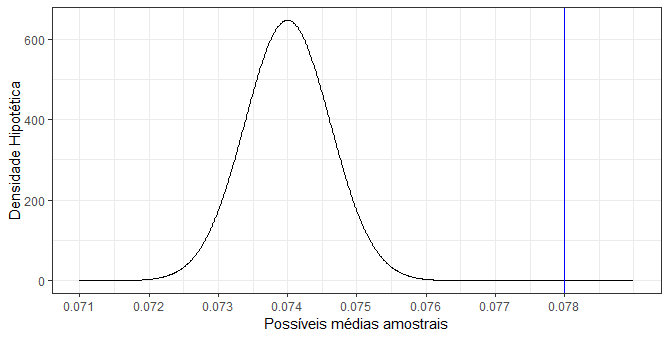 7,8% é bem improvável, o esperado seria 
Ver x barra perto de 7,4%, com bastante
precisão
Como decidir se o posicionamento na escala está “ruim o suficiente?”
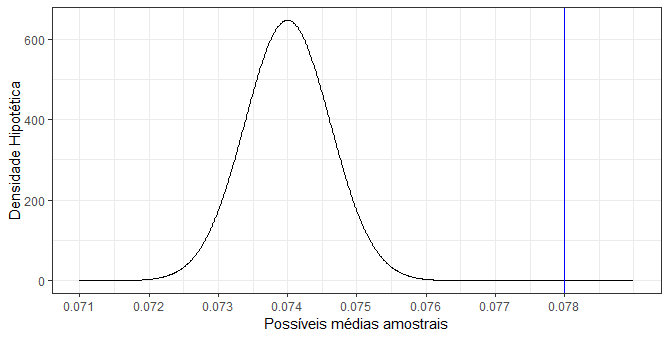 O critério globalmente mais adotado pra esse tipo de comparação é o que chamamos de “valor-p” ou “p-value”

O “valor-p” na imagem ao lado corresponde a área delimitada pela linha azul e a curva preta

Como essa curva preta é uma normal 99% da área está lá perto do 7,4%. Acima de 7,8% a área é muito muito pequena
Como decidir se o posicionamento na escala está “ruim o suficiente?”
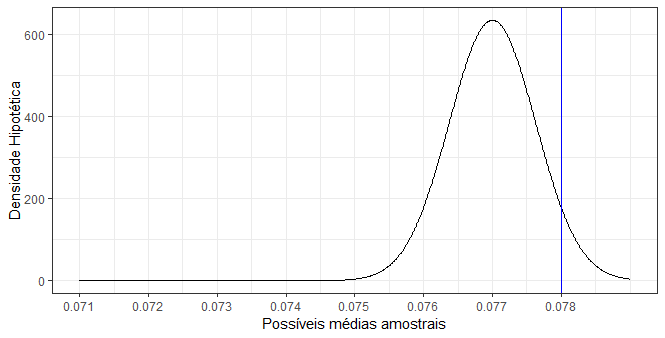 O “valor-p” na imagem ao lado é bem maior!  O número fica em 11% (calculado no R)

11% é grande ou é pequeno? Na “estatística das ruas” só consideramos um resultado pra rejeitar uma hipótese, se o valor-p for menor que 5%

Isso  não necessariamente é uma estratégia boa, mas é a prática usual e as nuances dessa escolha fogem do escopo do curso
Teste de significância
Esse procedimento que acabamos de executar é o que chamamos de teste de hipóteses baseados em significância

O fluxo é sempre o mesmo:

Observamos amostra
Escolhemos uma estatística
Encontramos ou definimos a distribuição amostral dessa estatística no cenário que nos interessa
Posicionamos o valor que encontramos dentro dessa escala (calculando o valor-p)

O que vai variar é a estatística escolhida, a distribuição amostral dessa estatística (e o método pra encontrar ela) e o critério que vamos adotar
Teste de significância
Teste de significância
Valor p
O valor-p sempre vai ser uma área sob a distribuição amostral da estatística escolhida. Dependendo se estamos avaliando se o parâmetro é maior/menor/igual a um valor fixo as áreas calculadas vão mudar, mas sempre são parecidas
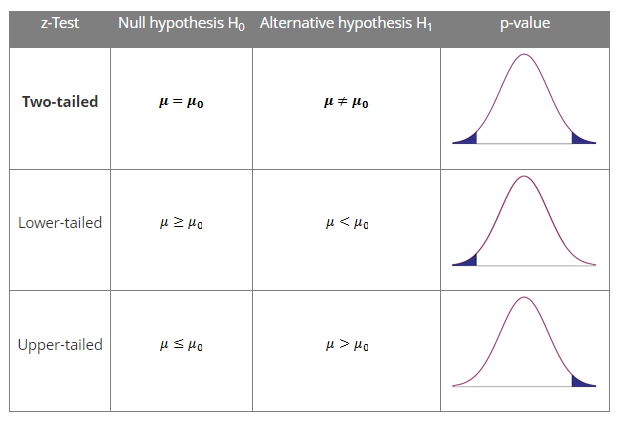 Erros em testes de significância
Qual é a chance de termos decidido incorretamente no caso do desemprego?

Se o desemprego realmente não tiver saído do patamar de 7,4%, qual é a chance de termos errado decidindo que ele mudou?

Quais decisões são possíveis?

Existem muitos jeitos de usar estatística, especificamente nos testes de significância a ideia é sempre encontrar evidência para rejeitar hipóteses

Na estatística clássica nunca vamos aceitar hipóteses com base em valor-p. Isso é, o valor-p não ajuda a confirmar uma conclusão, ou ele pelo menos não foi inventado pra isso
 
Sendo assim existem duas possibilidades de “erro”: rejeitar quando não devia (controlado pelo valor de corte do valor-p) e não rejeitar quando deveria, mas vamos discutir esse caso depois
O que o valor-p não é
“Se P = 5%, a hipótese nula só tem 5% de chance de ser verdade”

Não. 5% é a chance de sob a hipótese nula observamos uma amostra com menos aderência à hipótese nula. Ou seja, isso não diz nada sobre se a hipótese nula é verdade ou mentira, só diz que, dentro dos parâmetros da hipótese nula, o resultado que observamos é mais estranho que 95% das possibilidades

“Um resultado estatisticamente significante é importante do ponto de vista prático”

Não. Muitas hipóteses que podemos testar são inúteis do ponto de vista prático. Um aumento de 1% pode ser grande ou pequeno a depender do contexto, não necessariamente do valor-p.

Existem vários papers e muita polêmica sobre se é bom usar valor-p, o que ele quer dizer etc. Essas duas observações são importantes e tem muitas outras interessantes.
Outras consequências do TCL | Intervalos de confiança
Questões de linguagem
Questões de linguagem
Questões de linguagem
Questões de linguagem
Ideia principal da estatística clássica
Intervalos de confiança
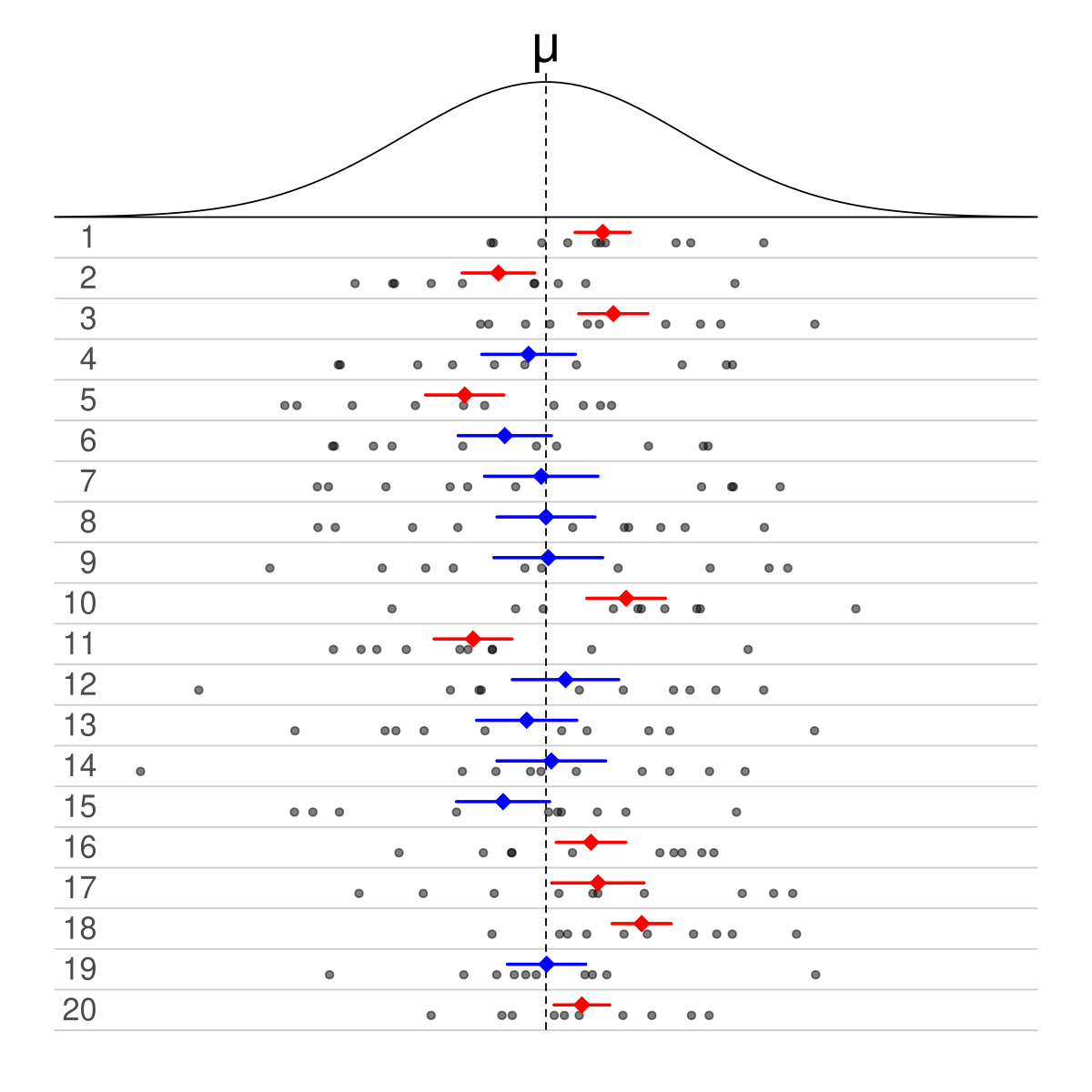 Intervalos de confiança
Intervalos de confiança
Intervalos de confiança
Intervalos de confiança
Intervalos de confiança
Intervalos de confiança
Se soubéssemos o verdadeiro desvio padrão populacional o intervalo teria confiança exata, se não temos cometeremos um pequeno erro que vai a 0 conforme a amostra aumenta
Chamamos o desvio padrão da média amostral de erro padrão
Intervalos de confiança
Intervalos de confiança
Intervalo de confiança vs teste de hipóteses
Um intervalo de confiança de, digamos, 95% de confiança pode ser interpretado como o conjunto de hipóteses nulas bilaterais que produziriam valores p superiores a 5% (1-95%)

Todos os elementos de um intervalo de confiança não são rejeitados num teste de hipóteses (teste z) que rejeita apenas se valor-p < 5%

Se para uma certa hipótese nula o valor-p deu < 5%, ela não está no intervalo de confiança de 95%
Considerações finais sobre intervalos de confiança
Teste-t
Teste-t para médias
Esse aqui fica fixo
Teste-t/Teste-z para comparação de médias
Teste-t/Teste-z para comparação de médias
Teste-t/Teste-z para comparação de médias